Ursula
Gutmann
Mobile Developer
Ursula Gutmann
Mobile Developer
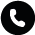 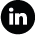 +1 425-418-9283
linkedin.com/username
Mobile:
Mail:
Address:
Linkedin:
Twitter:
Facebook:
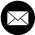 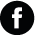 mail@domain.ltd
facebook.com/username
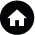 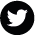 New York, JS.
twitter.com/username